Človeško srce čudna je stvar, 
vidi vse tisto, za kar večini ni mar: 
majhne drobne stvari, ki nas bogatijo 
in se zastonj lahko delijo.

ČLOVEŠKO SRCE ČUDNA JE STVAR
Zaključna prireditev projekta „Vključujemo in aktiviramo!“
 14. 12. 2016, CUDV Draga
Javna agencija za knjigo Republike Slovenije
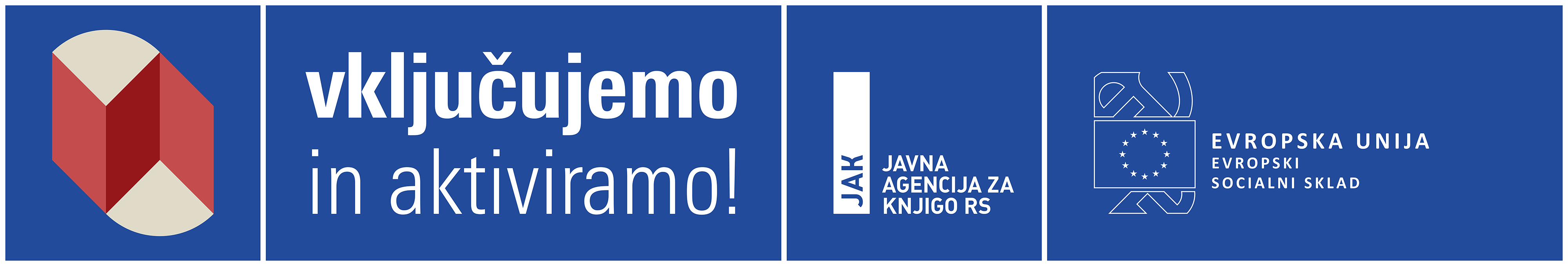 Projekt sofinancirata Republika Slovenija in Evropska unija iz Evropskega socialnega sklada.
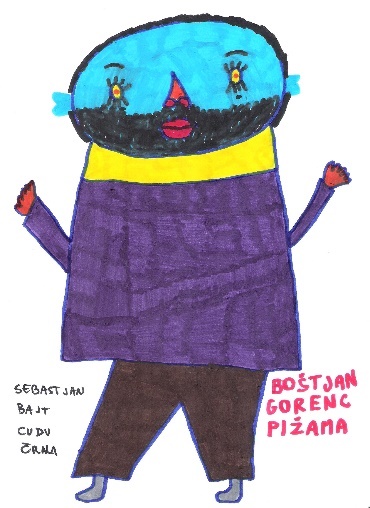 CUDV ČRNA
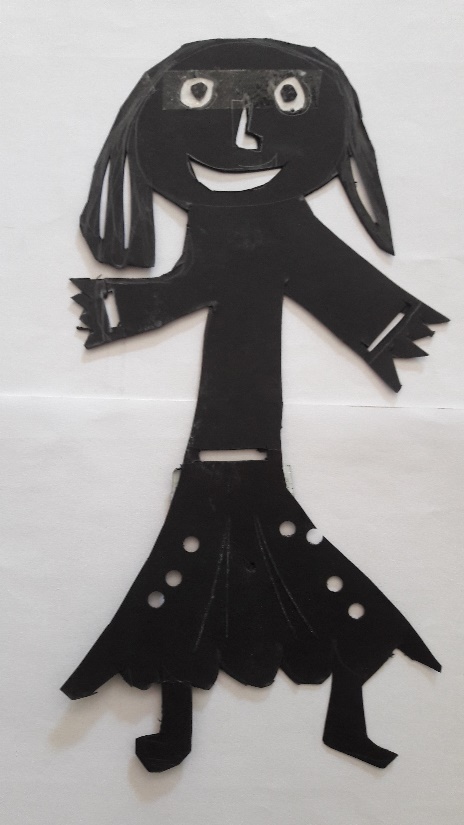 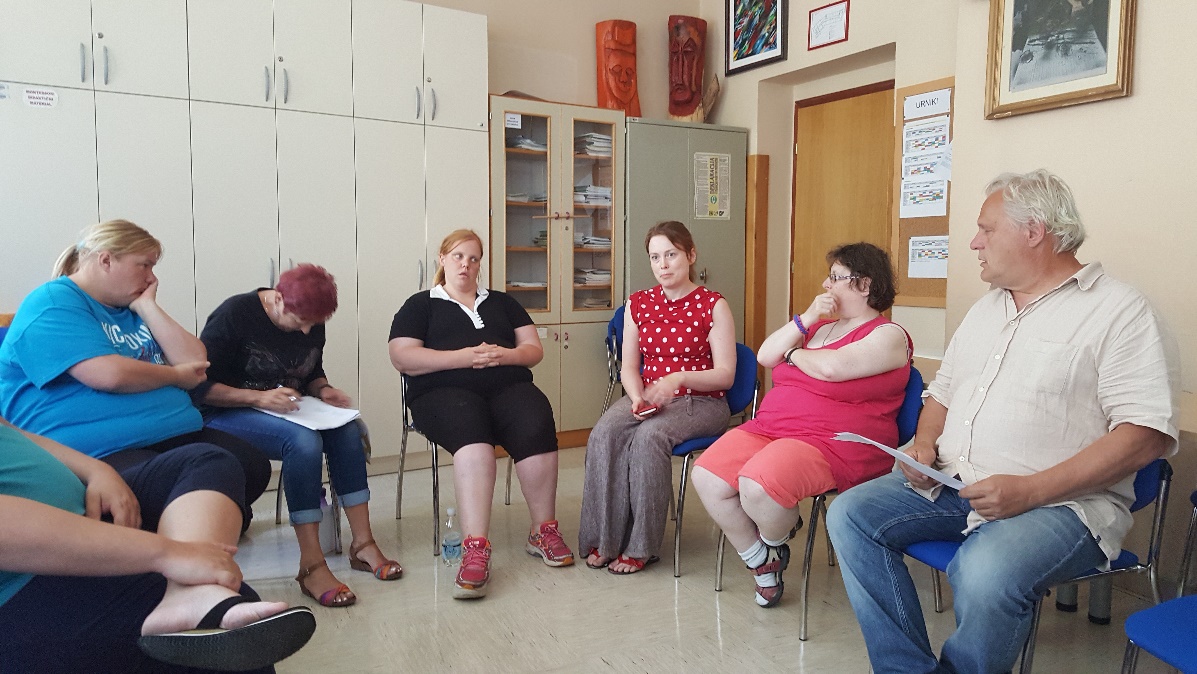 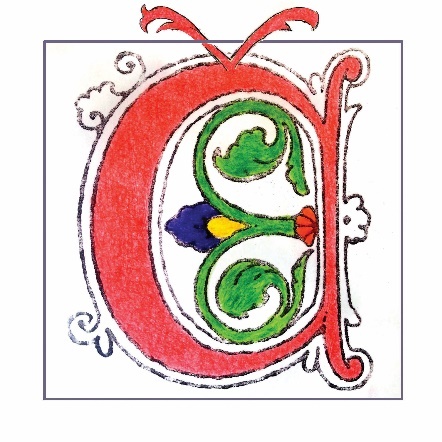 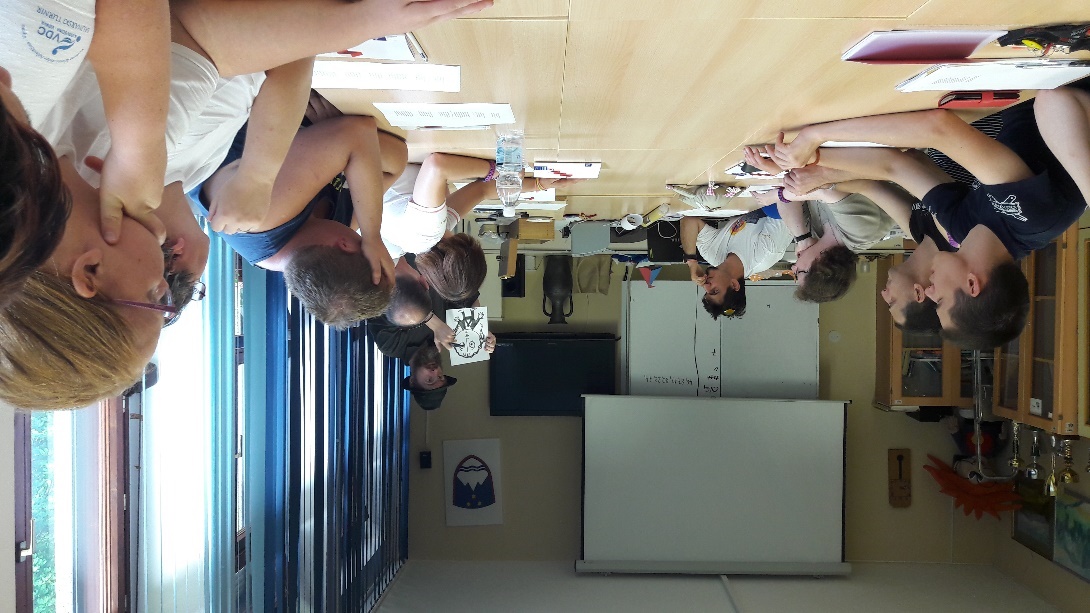 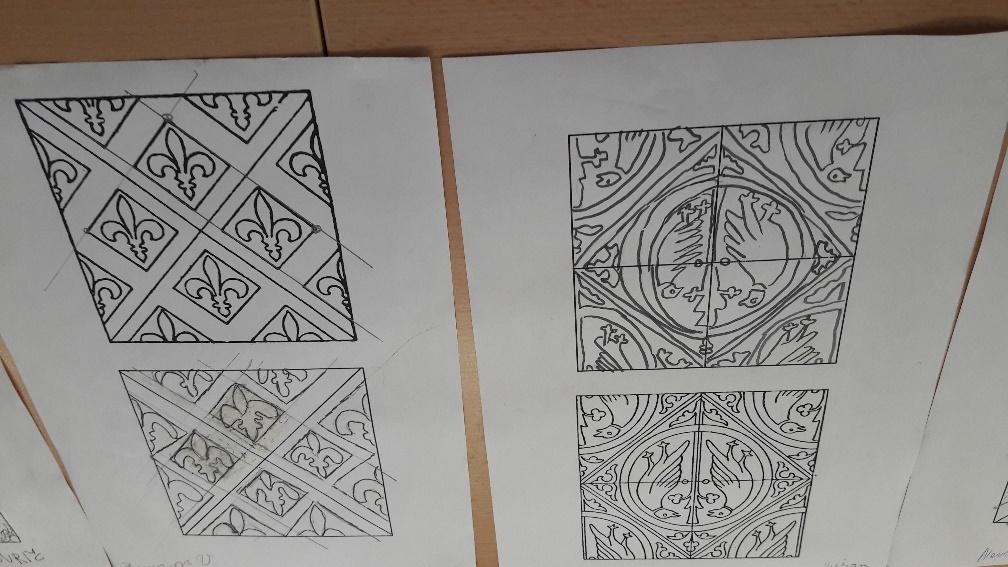 CUDV DRAGA
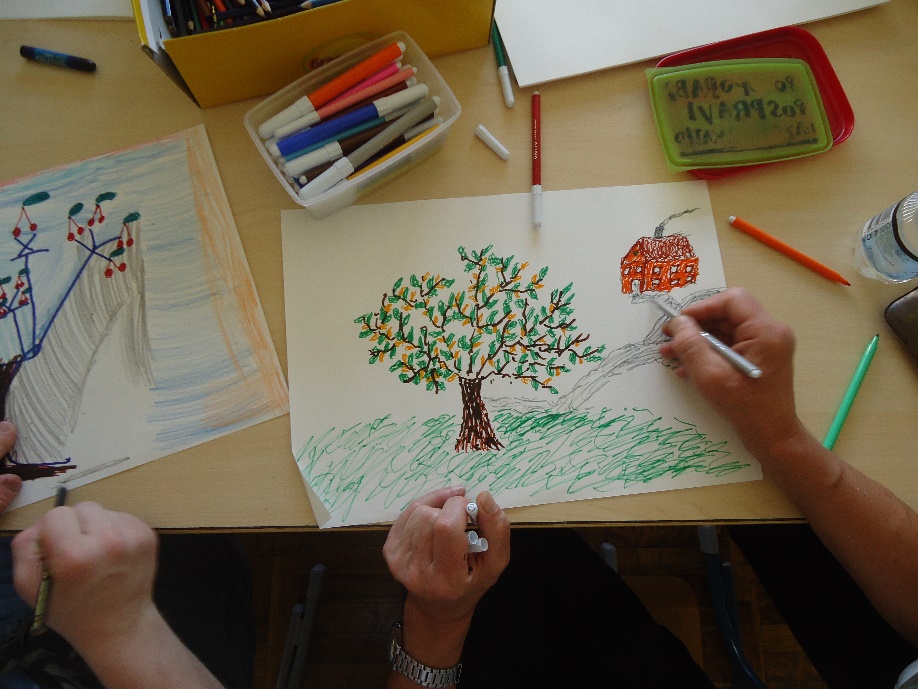 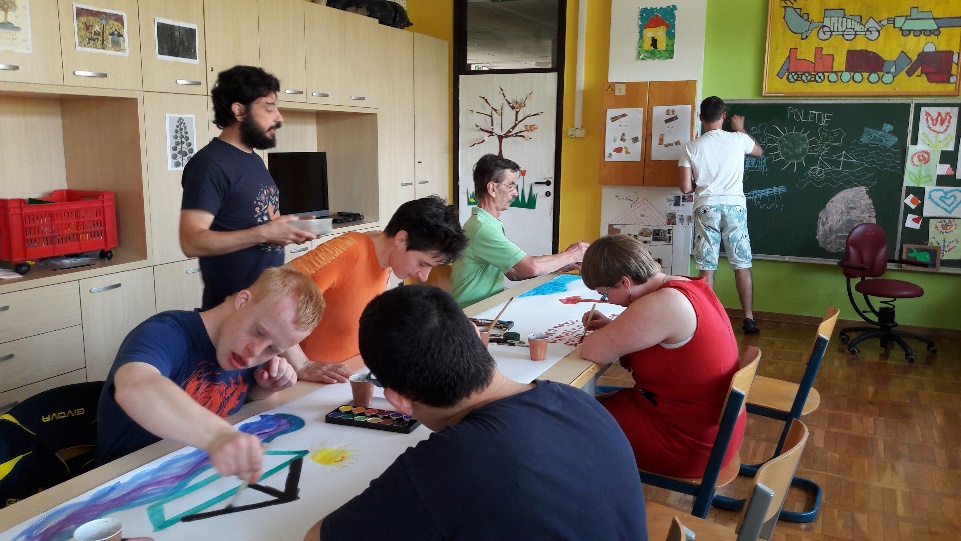 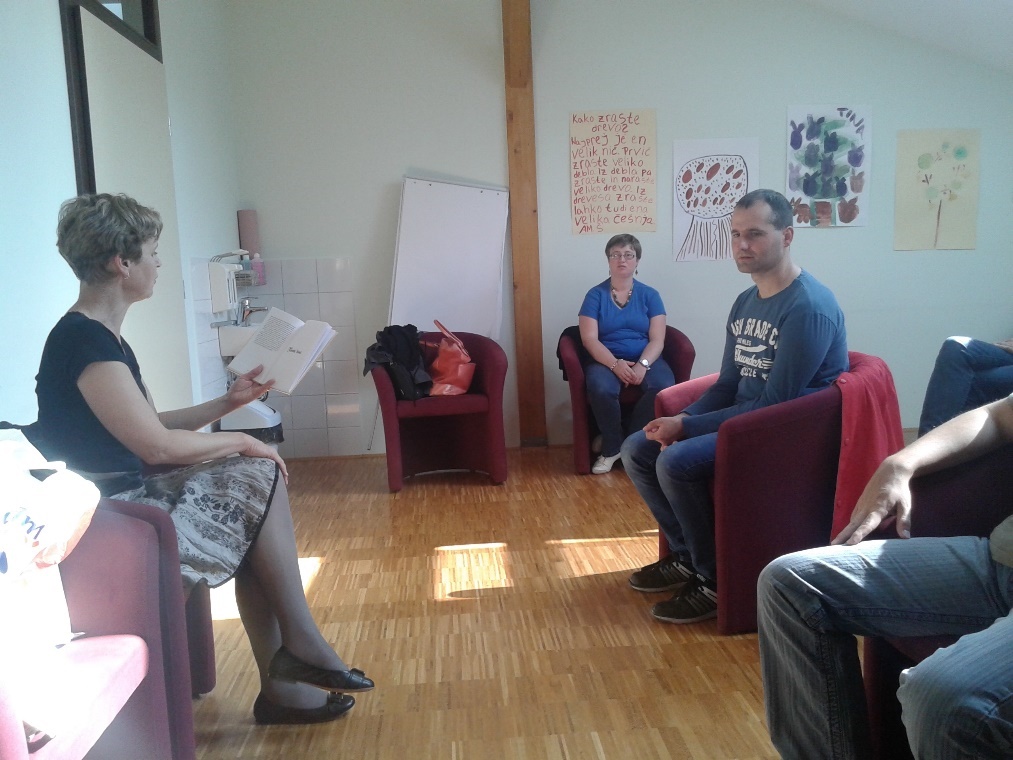 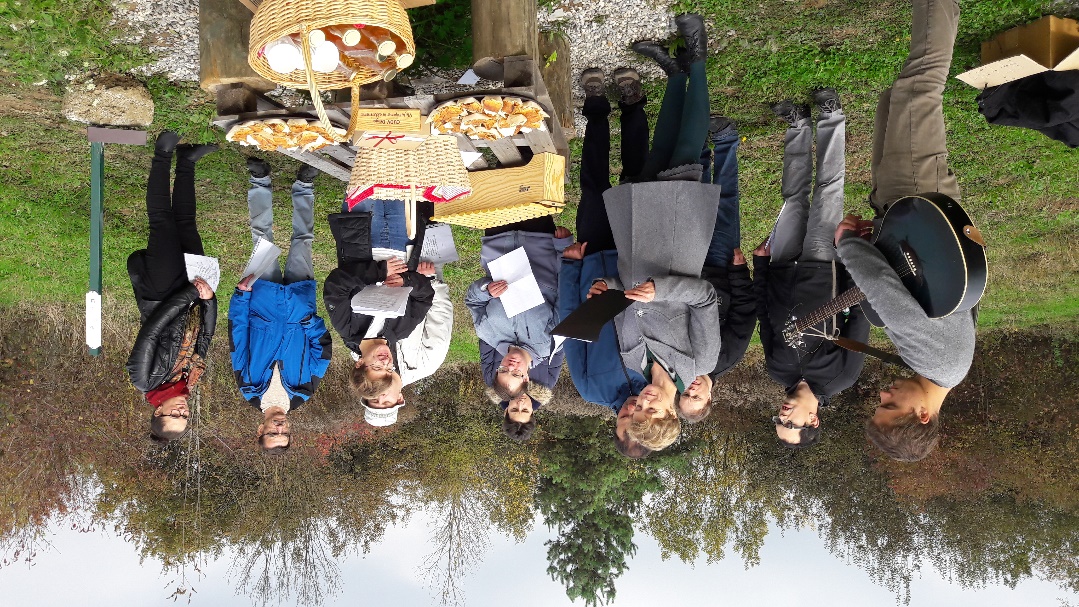 CUDV DOBRNA
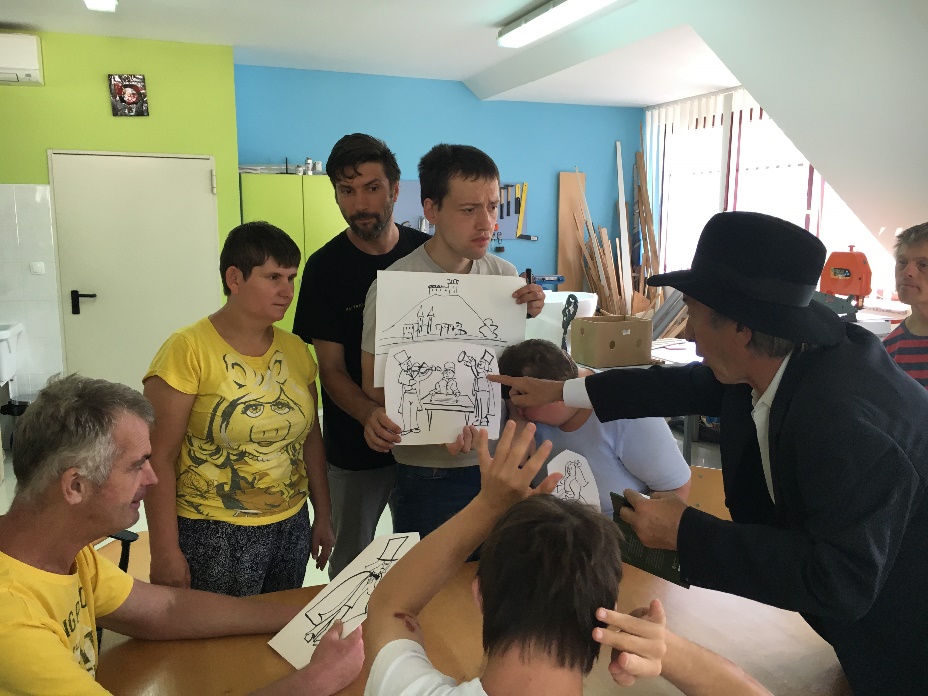 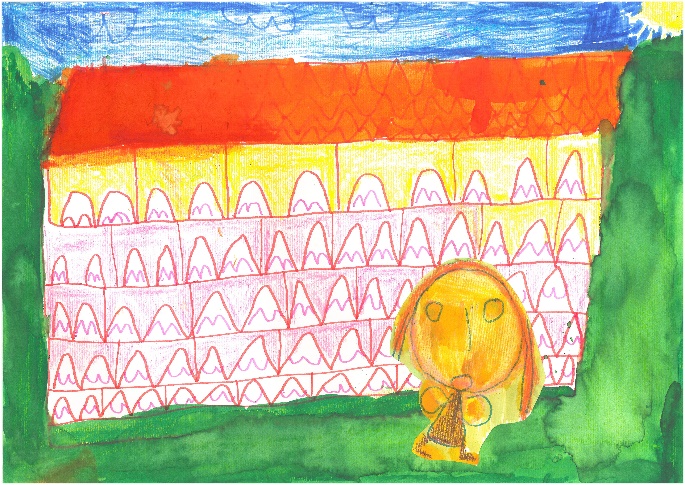 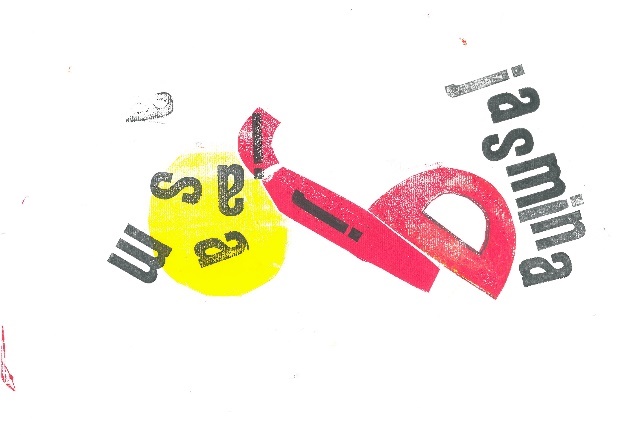 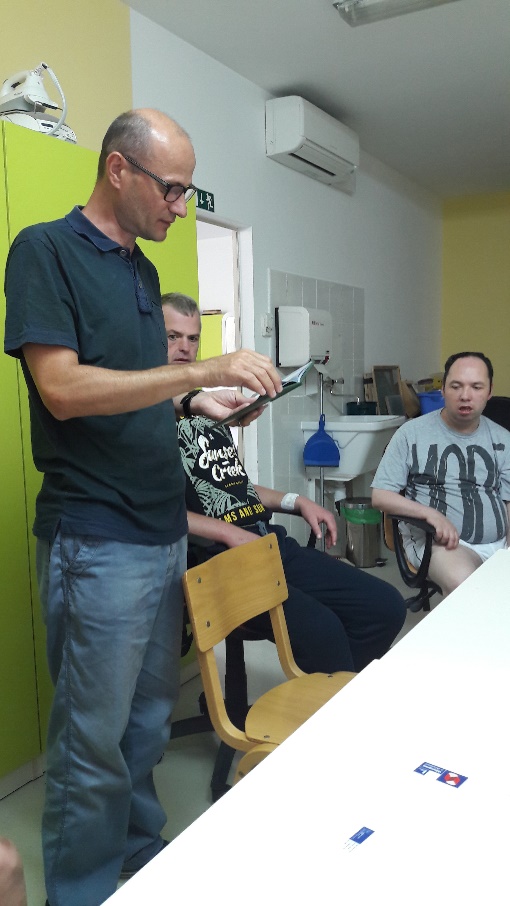 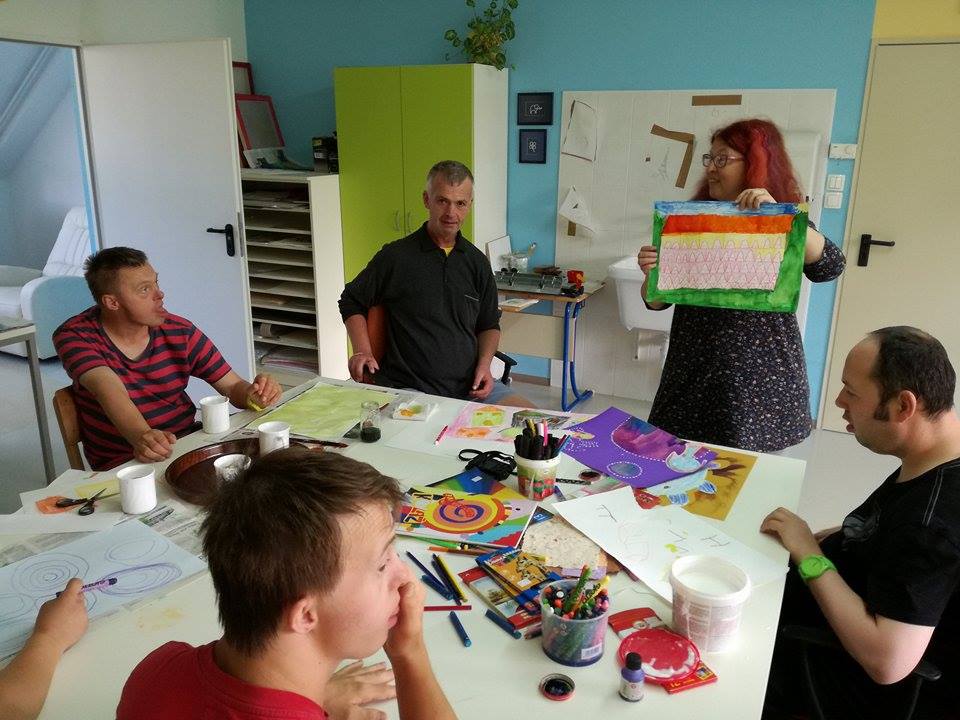 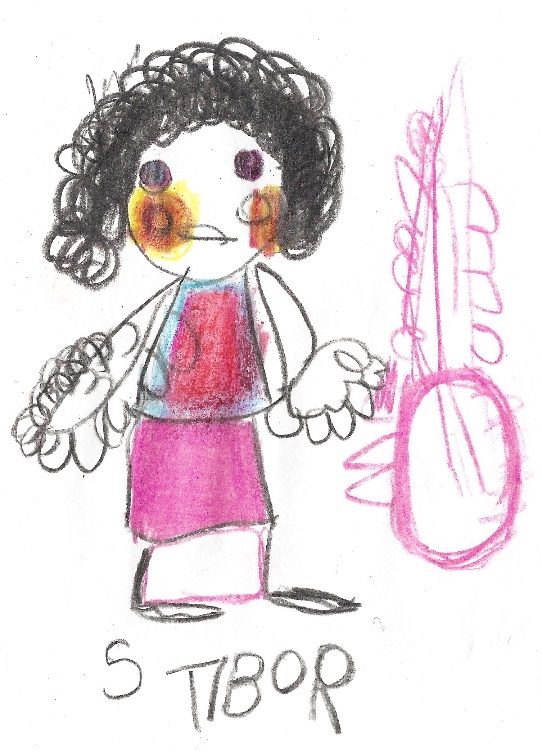 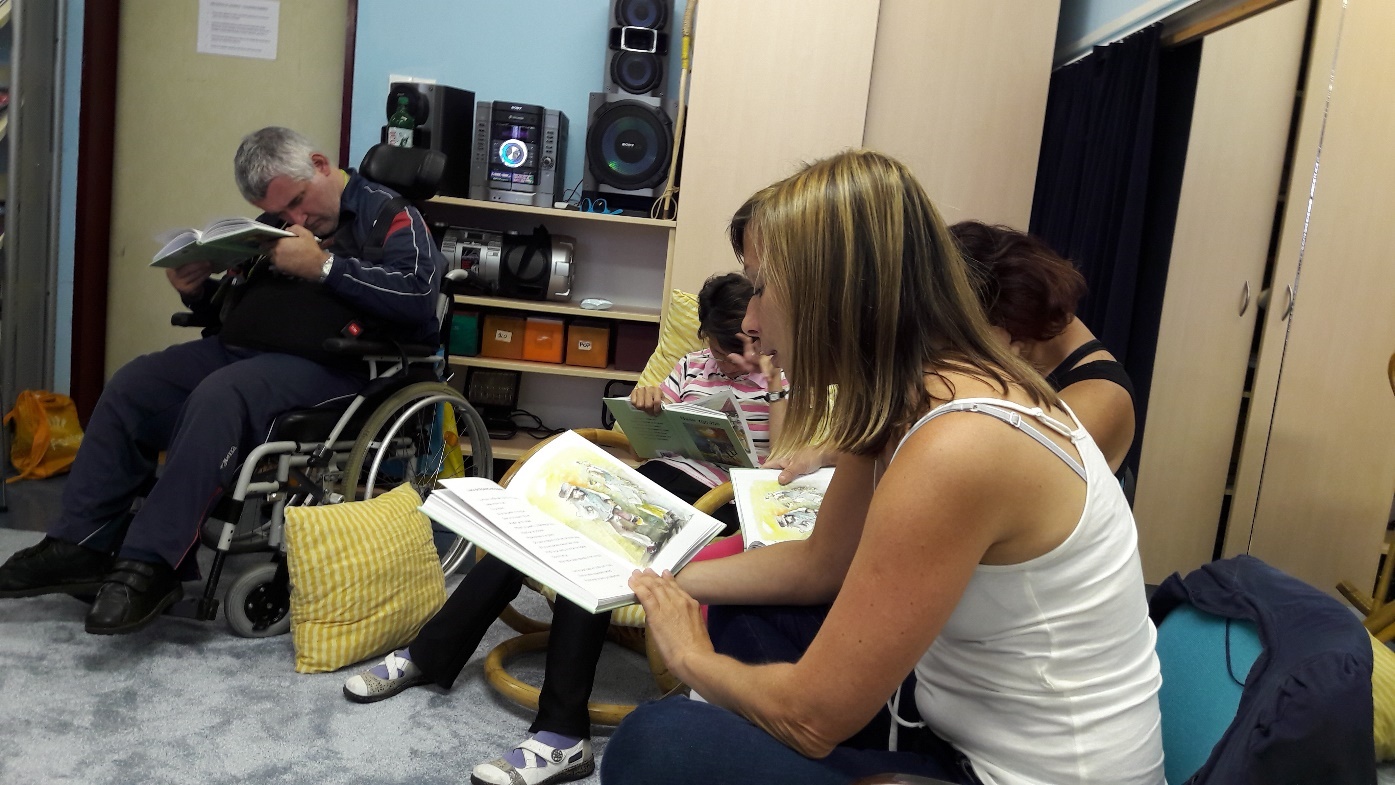 ZUDV DORNAVA
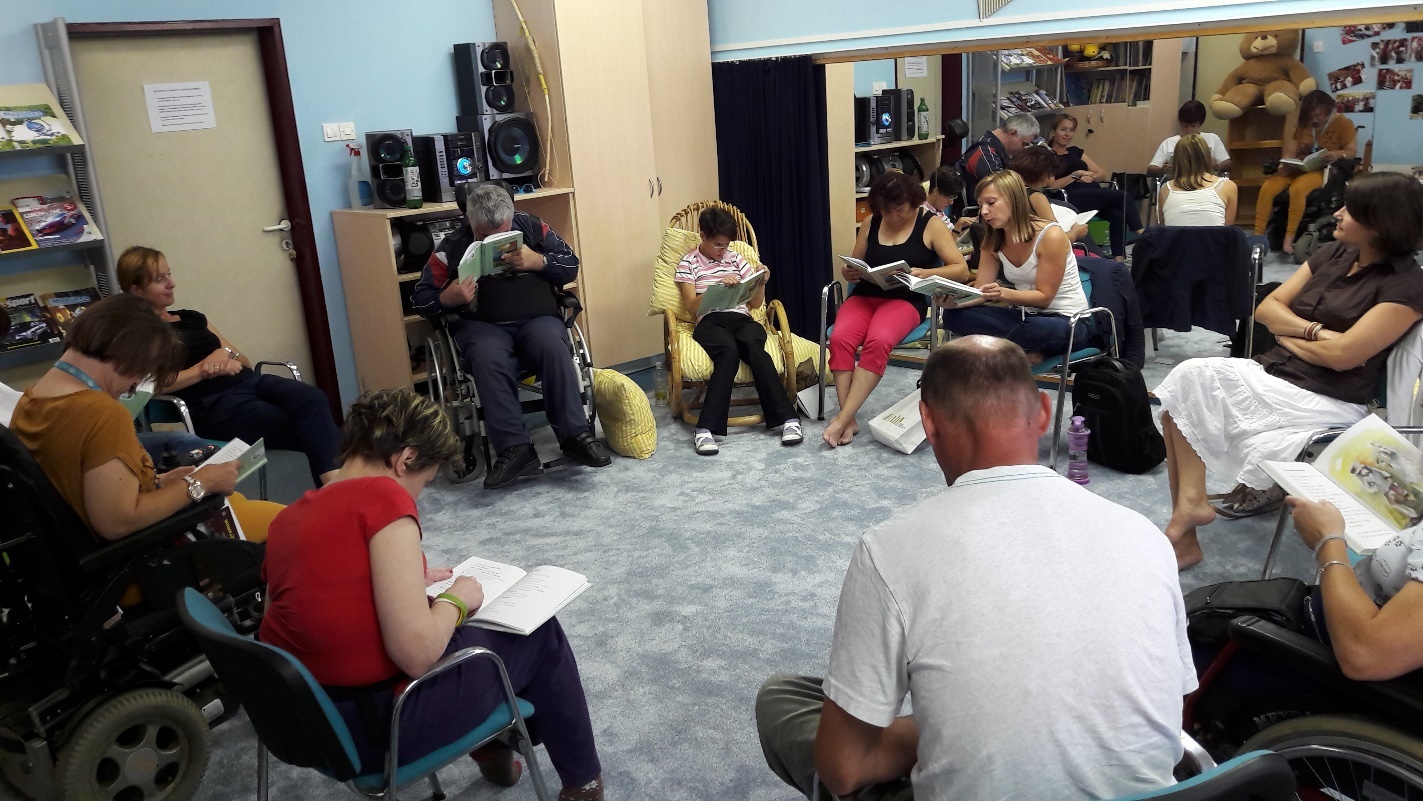 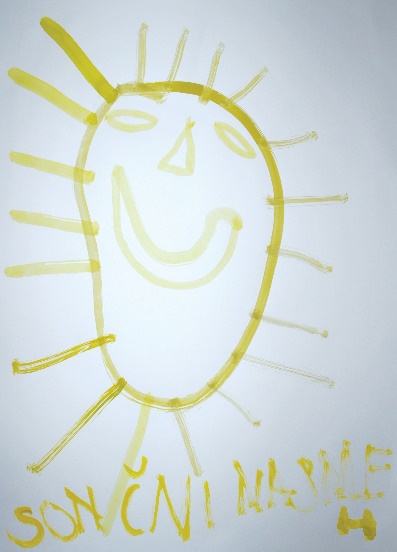 HVALA VSEM ZA SODELOVANJE!
Mojca, Zarika 
in vsi sodelavci z Javne agencije za knjigo RS
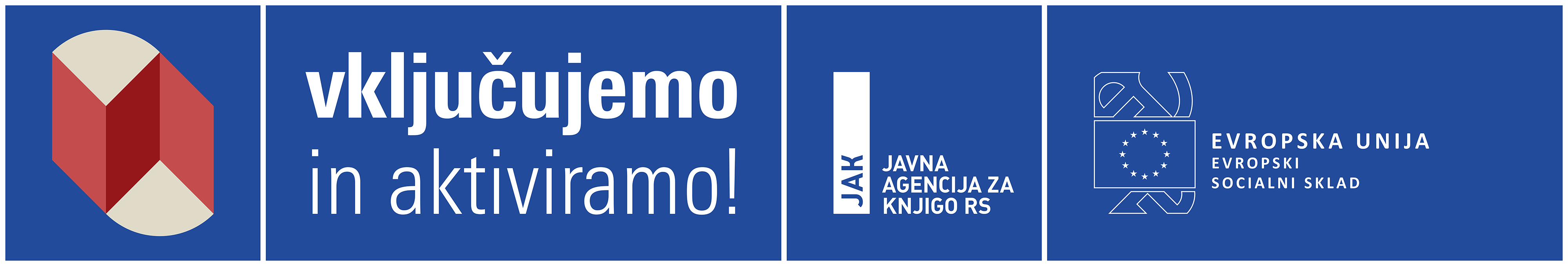 Projekt sofinancirata Republika Slovenija in Evropska unija iz Evropskega socialnega sklada.